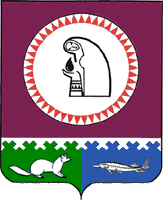 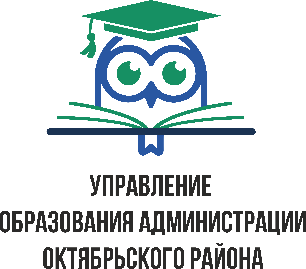 Анализ школьного, муниципального
и регионального этапов всероссийской олимпиады школьников в октябрьском районе
в 2024-2025 учебном году
Побежимова Полина Евгеньевна, 
заместитель начальника Управления образования
администрации Октябрьского района,
Фаева Татьяна Андреевна, 
заведующий отделом общего образования Управления образования
администрации Октябрьского района,
ОСНОВНЫЕ РЕЗУЛЬТАТЫ ШЭ ВсОШ 
В ОКТЯБРЬСКОМ РАЙОНЕ В 2024-2025 УЧЕБНОМ ГОДУ
1343 участника ШЭ ВсОШ

4479 заявок на участие 
в ШЭ ВсОШ

4-11 классы

18 общеобразовательных организаций
2
КОЛИЧЕСТВО ЗАЯВОК НА УЧАСТИЕ В ШЭ ВсОШ
РЕЙТИНГ ОО 
ПО КОЛИЧЕСТВУ ПОБЕДИТЕЛЕЙ И ПРИЗЕРОВ 
ШЭ ВсОШ
ГОРОД
МБОУ «Приобская СОШ» - 999
МБОУ «Талинская СОШ» - 524
МБОУ «Октябрьская СОШ им. Н.В. Архангельского» - 376
МБОУ «Андринская СОШ»- 126
МБОУ «Приобская НОШ» - 40

СЕЛО
МБОУ «Унъюганская СОШ №1» - 332
МБОУ «Унъюганская СОШ №2 им. Альшевского М.И.» - 330
МБОУ «Перегребинская СОШ» - 187
МБОУ «Нижненарыкарская СОШ» - 169
МБОУ «Малоатлымская СОШ» - 169
МБОУ «Сергинская СОШ им. Н.И. Сирина» - 137
МБОУ «Шеркальская» - 124
МБОУ «Карымкарская СОШ» - 124
МБОУ «Каменная СОШ» - 105
МБОУ «Комсомольская ООШ» - 99
МБОУ «Большелеушинская СОШ» - 70
МБОУ «Большеатлымская СОШ» - 66
МБОУ «Чемашинская ООШ» - 24
МБОУ «Приобская СОШ» - 287
МБОУ «Талинская СОШ» - 162
МБОУ «Октябрьская СОШ им. Н.В. Архангельского» – 132
МБОУ «Унъюганская СОШ №2 им. Альшевского М.И.» – 102
МБОУ «Малоатлымская СОШ» - 59
МБОУ «Перегребинская СОШ» – 57
МБОУ «Сергинская СОШ им. Н.И. Сирина» – 57
МБОУ «Унъюганская СОШ №1» - 57
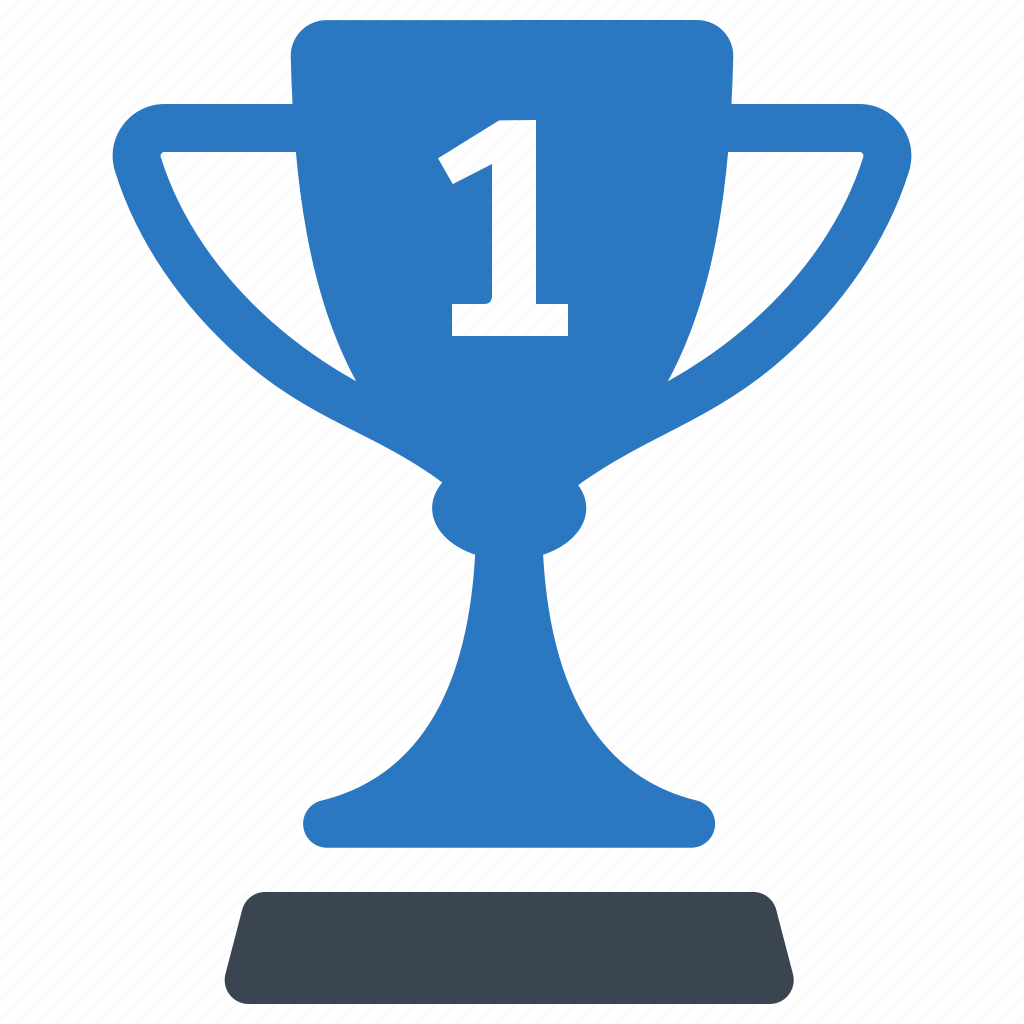 3
ОСНОВНЫЕ РЕЗУЛЬТАТЫ МЭ ВсОШ 
В ОКТЯБРЬСКОМ РАЙОНЕ В 2024-2025 УЧЕБНОМ ГОДУ
486 участников МЭ ВсОШ

1077 заявок на участие 
в МЭ ВсОШ

7-11 классы

17 общеобразовательных организаций
4
КОЛИЧЕСТВО ЗАЯВОК НА УЧАСТИЕ В МЭ ВсОШ
РЕЙТИНГ ОО 
ПО КОЛИЧЕСТВУ ПОБЕДИТЕЛЕЙ И ПРИЗЕРОВ 
МЭ ВсОШ
ГОРОД
МБОУ «Приобская СОШ» - 212
МБОУ «Талинская СОШ» - 141
МБОУ «Октябрьская СОШ им. Н.В. Архангельского» - 87
МБОУ «Андринская СОШ» - 33

СЕЛО
МБОУ «Унъюганская СОШ №1» - 167
МБОУ «Перегребинская СОШ» - 113
МБОУ «Унъюганская СОШ №2 им. Альшевского М.И.» - 67
МБОУ «Сергинская СОШ им. Н.И. Сирина» - 56
МБОУ «Нижненарыкарская СОШ» - 50
МБОУ «Карымкарская СОШ» - 48
МБОУ «Малоатлымская СОШ» - 41
МБОУ «Большелеушинская СОШ» - 22
МБОУ «Большеатлымская СОШ» - 14
МБОУ «Шеркальская» - 13
МБОУ «Каменная СОШ» - 12
МБОУ «Комсомольская ООШ» - 10
МБОУ «Чемашинская ООШ» - 1
МБОУ «Приобская СОШ» – 57
МБОУ «Талинская СОШ» – 34
МБОУ «Унъюганская СОШ №1» - 23
МБОУ «Перегребинская СОШ» – 14
МБОУ «Нижненарыкарская СОШ» - 13
МБОУ «Малоатлымская СОШ» - 10
МБОУ «Шеркальская СОШ» – 9
МБОУ «Октябрьская СОШ им. Н.В. Архангельского» - 8
МБОУ «Унъюганская СОШ им. Альшевского М.И.» – 8
МБОУ «Карымкарская СОШ» – 6
МБОУ «Большеатлымская СОШ» – 4
МБОУ «Андринская СОШ» – 3
МБОУ «Большелеушинская СОШ» - 1
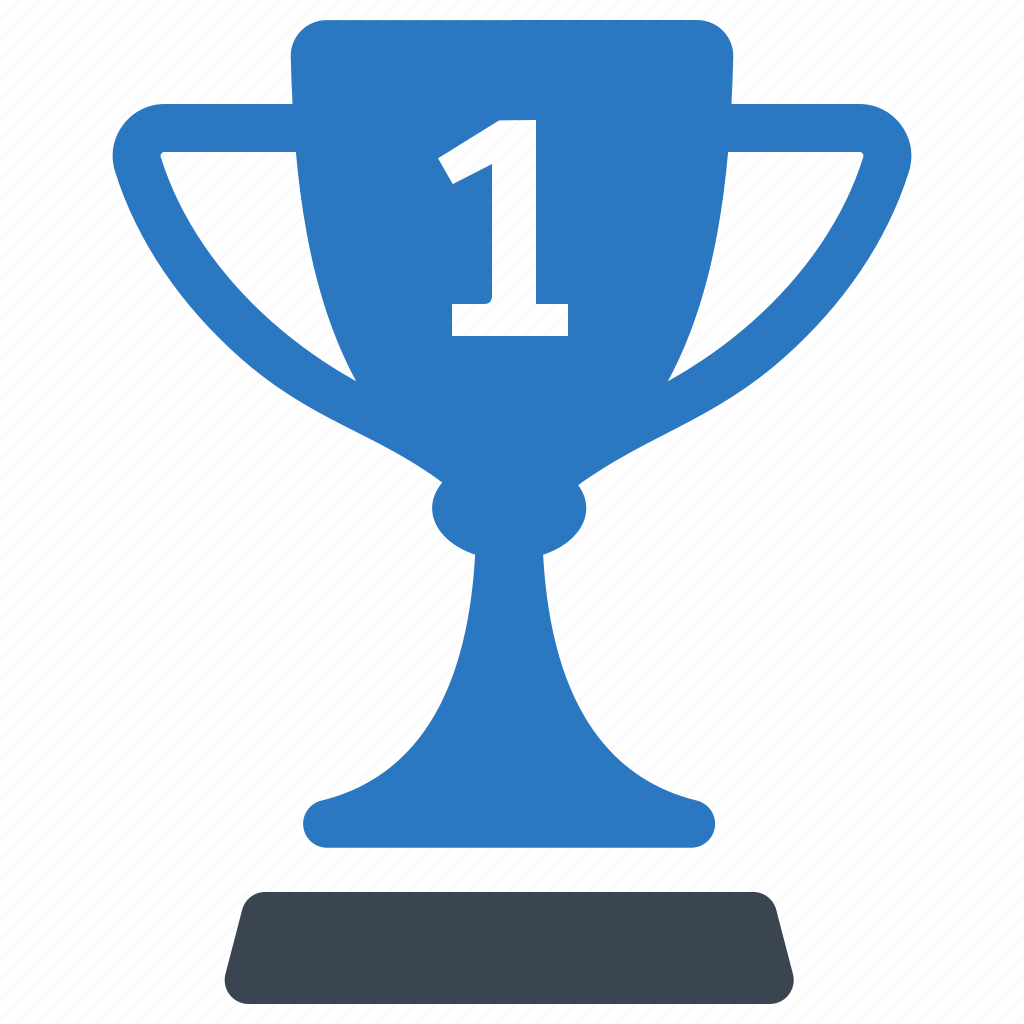 5
РЕЗУЛЬТАТЫ РЕГИОНАЛЬНОЙ ОЛИМПИАДЫ ПО МАНСИЙСКОМУ ЯЗЫКУ И ЛИТЕРАТУРЕ
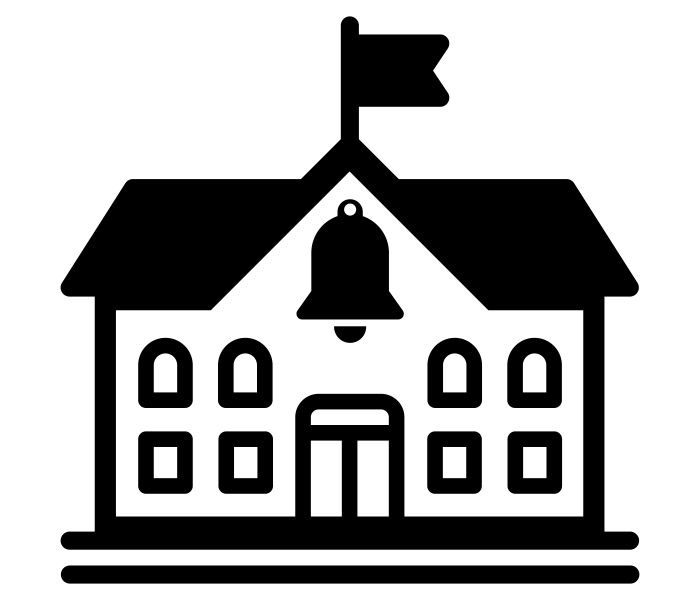 МБОУ «НИЖНЕНАРЫКАРСКАЯ СОШ»
%
6
ОСНОВНЫЕ РЕЗУЛЬТАТЫ РЭ ВсОШ 
В ОКТЯБРЬСКОМ РАЙОНЕ В 2024-2025 УЧЕБНОМ ГОДУ
97 заявок на участие 
в РЭ ВсОШ

9-11 классы

11 общеобразовательных организаций
7
КОЛИЧЕСТВО ЗАЯВОК НА УЧАСТИЕ В РЭ ВсОШ
РЕЙТИНГ ОО 
ПО КОЛИЧЕСТВУ ПОБЕДИТЕЛЕЙ И ПРИЗЕРОВ 
РЭ ВсОШ
ГОРОД
МБОУ «Приобская СОШ» - 31
МБОУ «Талинская СОШ» - 22
МБОУ «Октябрьская СОШ им. Н.В. Архангельского» - 2
МБОУ «Андринская» - 1

СЕЛО 
МБОУ «Нижненарыкарская СОШ» - 9 
МБОУ «Перегребинская СОШ» - 8
МБОУ «Унъюганская СОШ №1» - 7
МБОУ «Унъюганская СОШ №2 им. Альшевского М.И.» - 6
МБОУ «Комсомольская ООШ» - 4
МБОУ «Карымкарская СОШ» - 4
МБОУ «Малоатлымская СОШ» - 3
МБОУ «Талинская СОШ» - 4
МБОУ «Нижненарыкарская СОШ» - 3
МБОУ «Октябрьская СОШ им. Н.В. Архангельского» – 1
МБОУ «Приобская СОШ» - 1
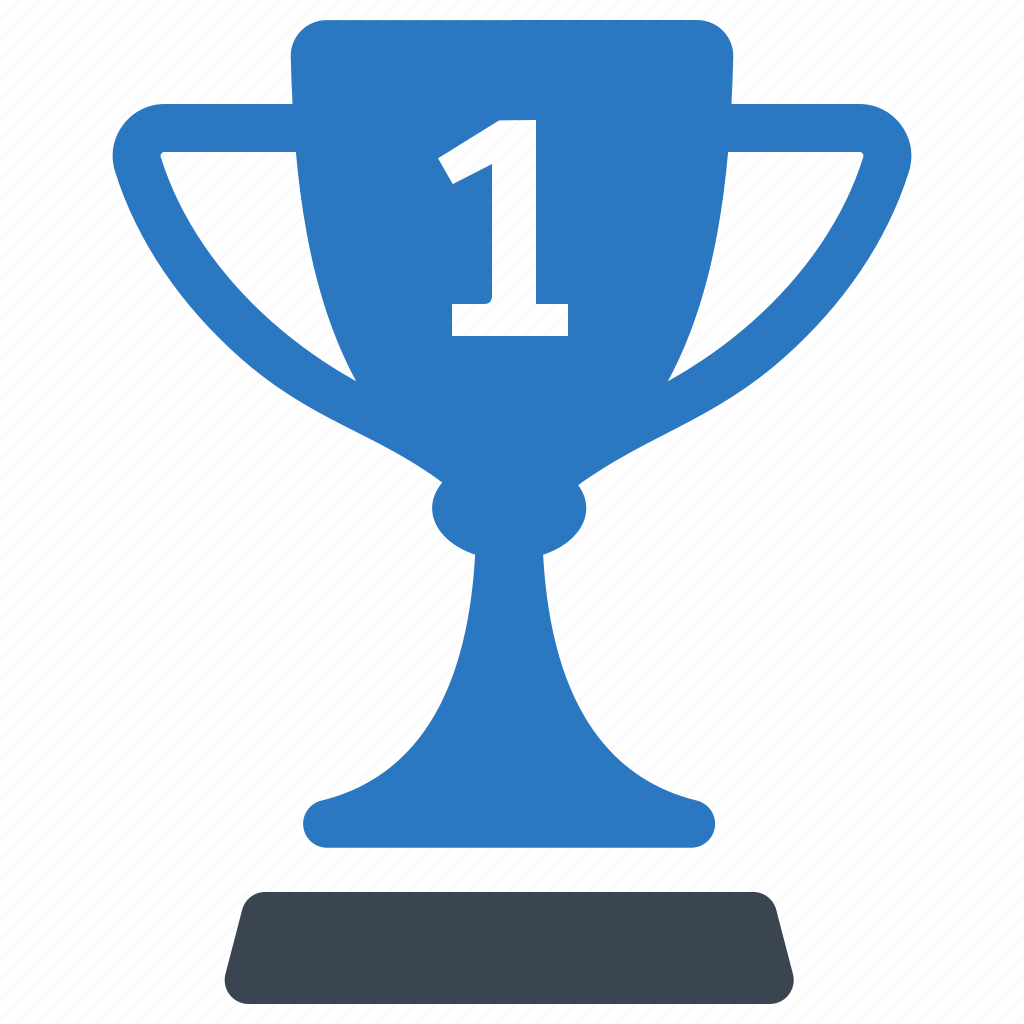 8
ПООЩРЕНИЕ ПОБЕДИТЕЛЕЙ И ПРИЗЁРОВ
МЭ ВсОШ В 2024-2025 УЧЕБНОМ ГОДУ
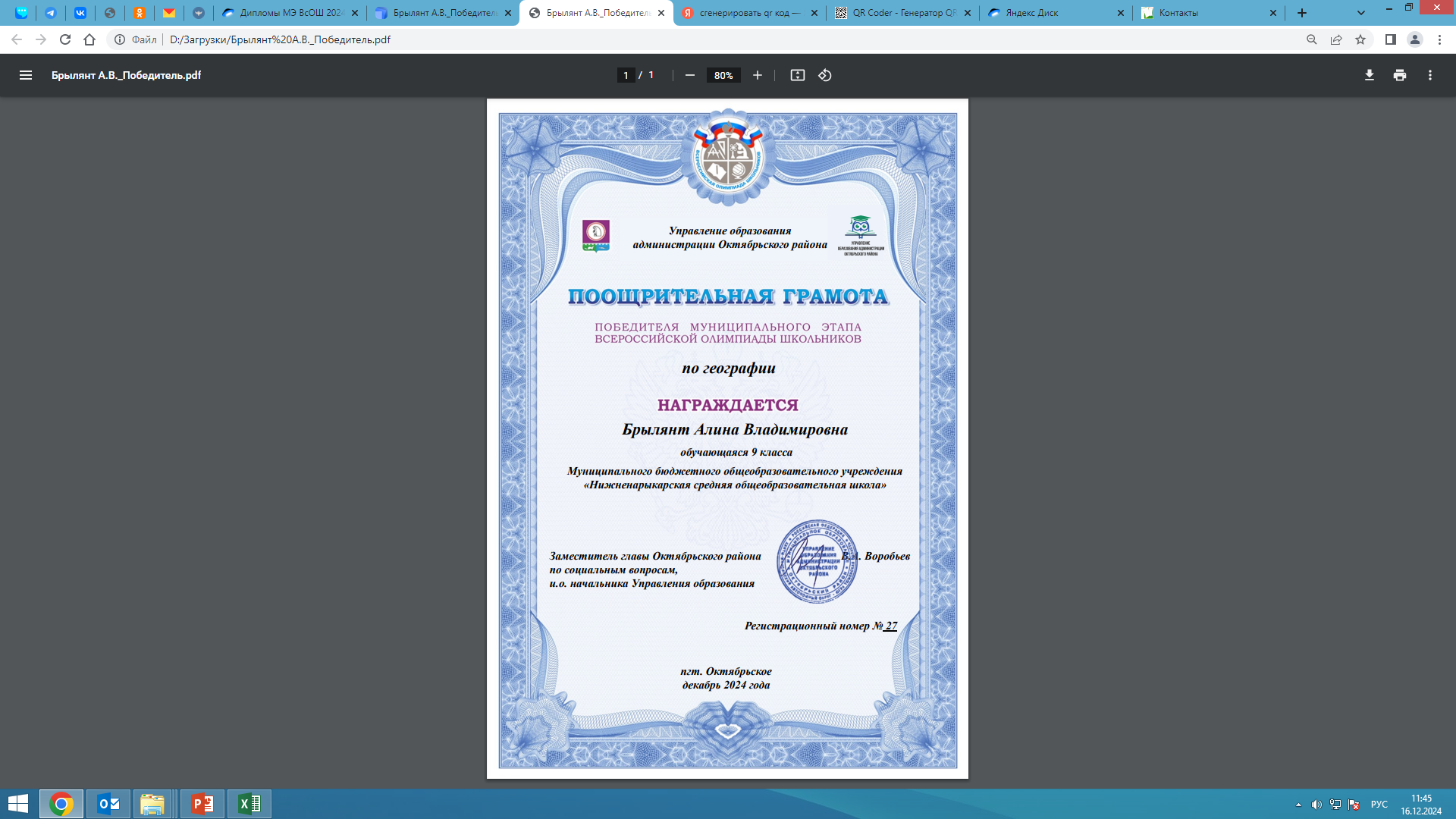 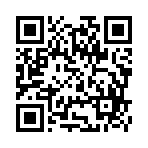 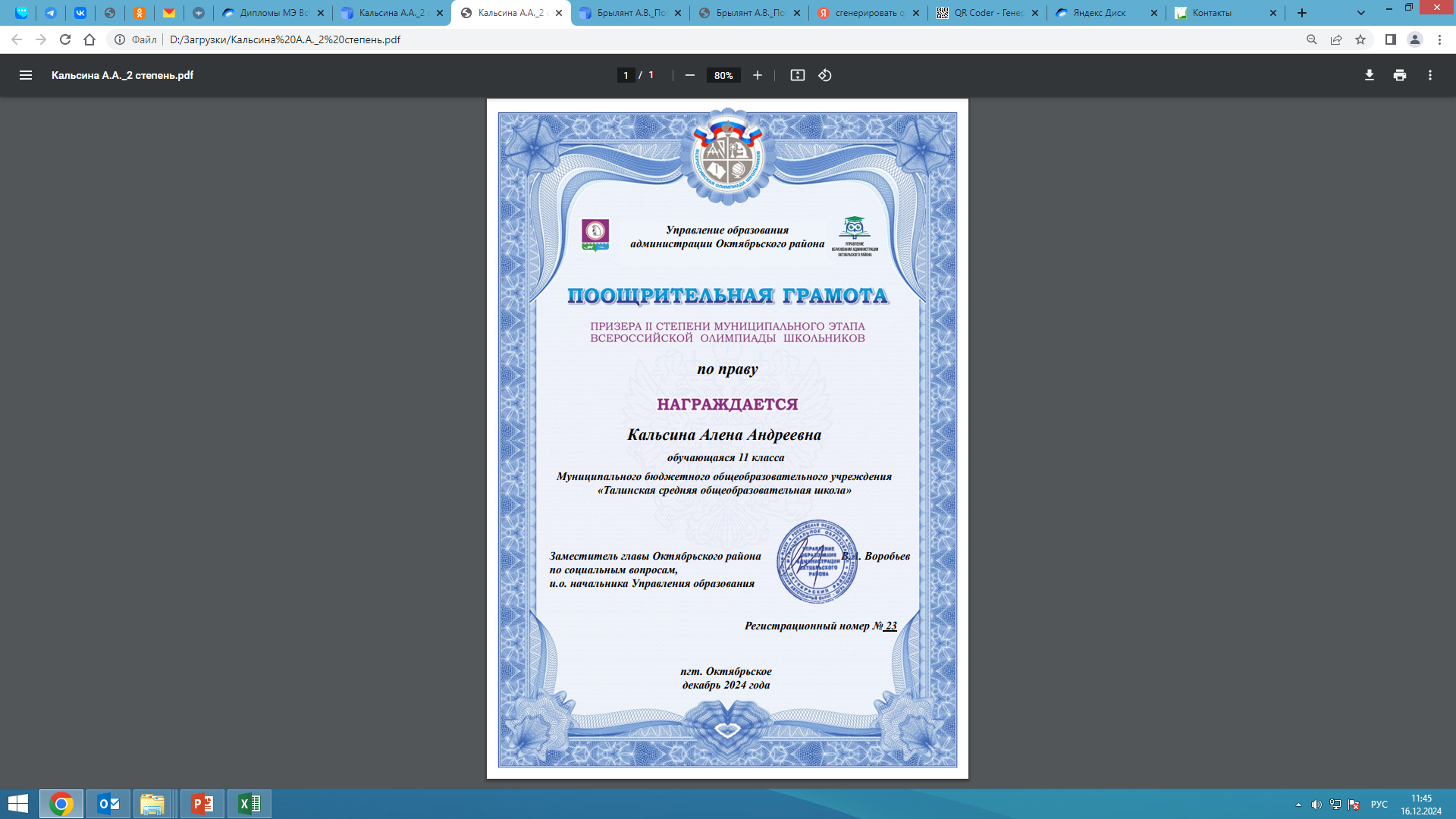 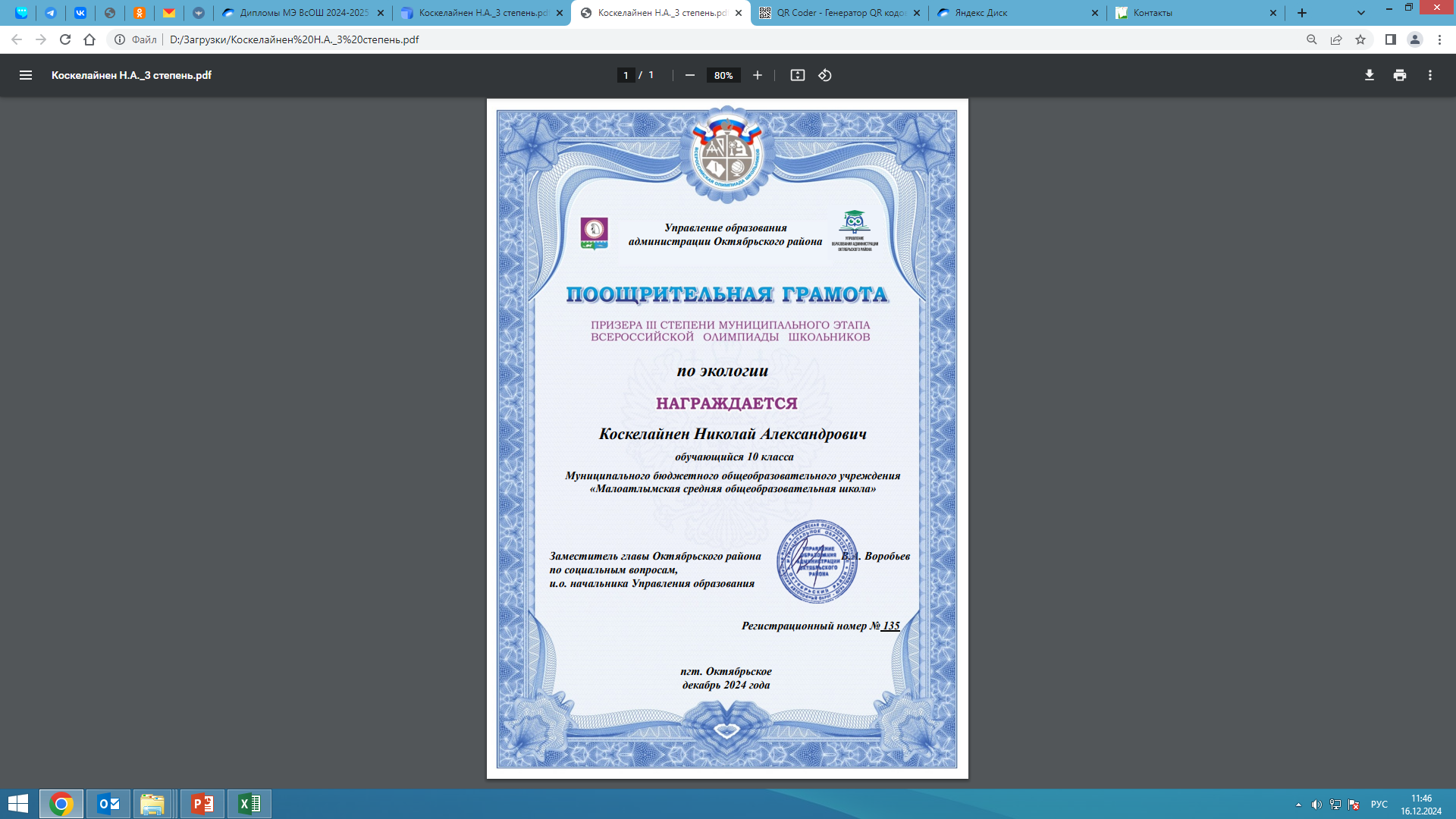 https://disk.yandex.ru/d/htJBQmY0-kPdNw
9
ПООЩРЕНИЕ ПОБЕДИТЕЛЕЙ И ПРИЗЁРОВ
РЭ ВсОШ В 2024-2025 УЧЕБНОМ ГОДУ
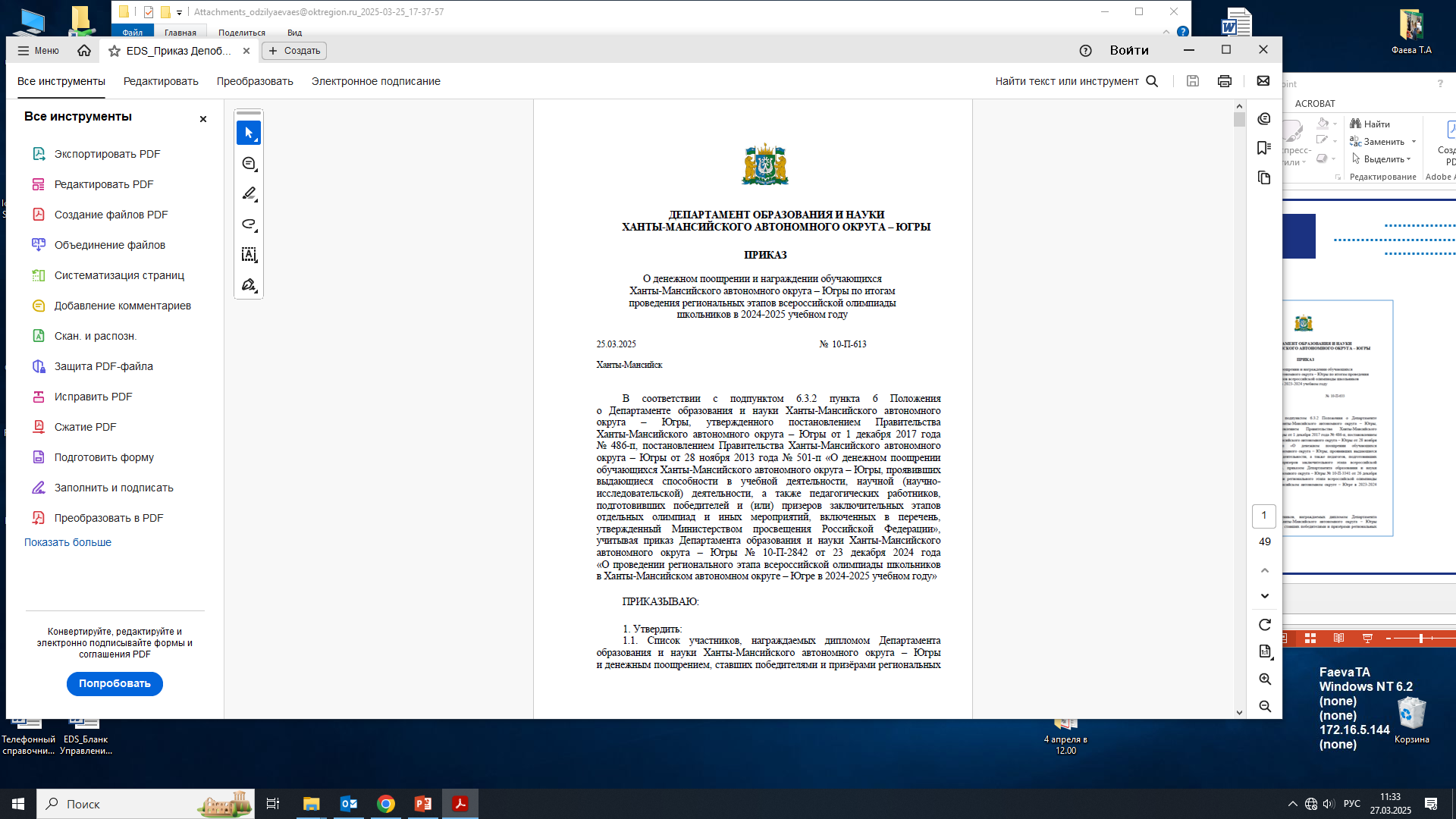 В соответствии с приказом  Департамента образования и науки Ханты-Мансийского автономного округа – Югры от 25.03.2025 №10-П-613 «О денежном поощрении и награждении обучающихся Ханты-Мансийского автономного округа – Югры по итогам проведения регионального этапа всероссийской олимпиады школьников в 2024-2025 учебном году» победители и призеры буду награждены единовременной денежной выплатой.
10
ИНФОРМАЦИОННАЯ ОТКРЫТОСТЬ
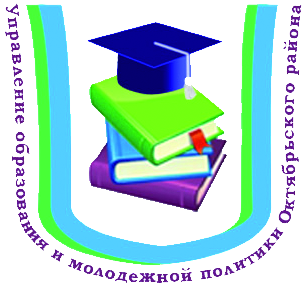 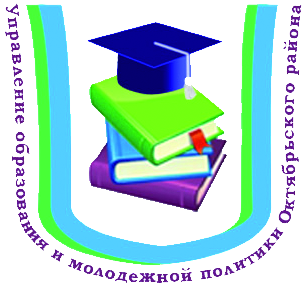 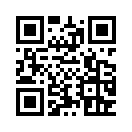 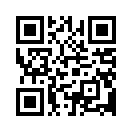 https://oktedu.ru/
https://vk.com/public219826172
Управление образования администрации Октябрьского района
11
Аналитическая справка по итогам участия в ШЭ, МЭ, РЭ ВсОШ по ссылке:https://clck.ru/3JVYyx